Induction Rate
Converting Candidates to Members
Session Objectives
Explain the Induction Rate Metric and importance of making an impact on newly elected candidates and the importance of going through the ordeal.

Demonstrate Creative and innovative strategies to improve this metric

Guide participants in a reflection of their lodge’s current actions, what their lodge can do in the future. 

Enable participants to innovate and improve their lodge’s process of getting candidates to their induction.
Introduction
Did you know that over the course of the last five years, youth OA membership has declined by more than 10,000 Arrowmen? 

 We’ve finished our Unit Elections; Now What?
FOCUS Area #2
Induction Rate measures the percentage of Scouts elected to the OA who attend the Ordeal
Number of candidates inducted
Induction Rate  =
Total number of elected candidates
=
Induction Rate
Inducted
Elected
How is Induction Rate Calculated?
No Shows
ElectedCandidates
andSelectedAdultCandidates
This percentage is the Induction Rate
New OrdealMembers
Inducted
Elected
National Induction Rate Averages
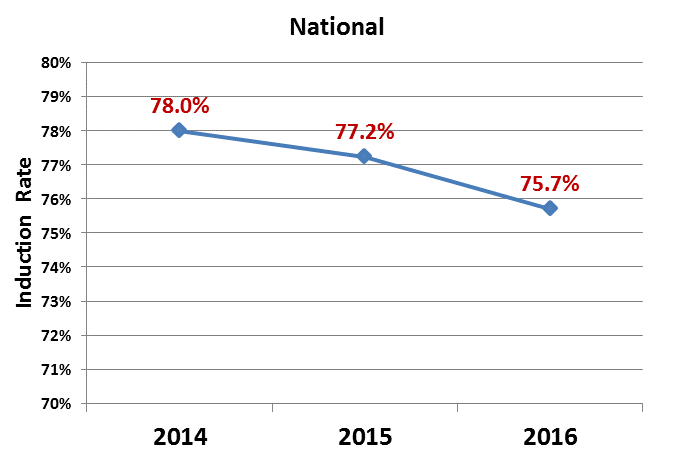 2017 Regional Induction Rate
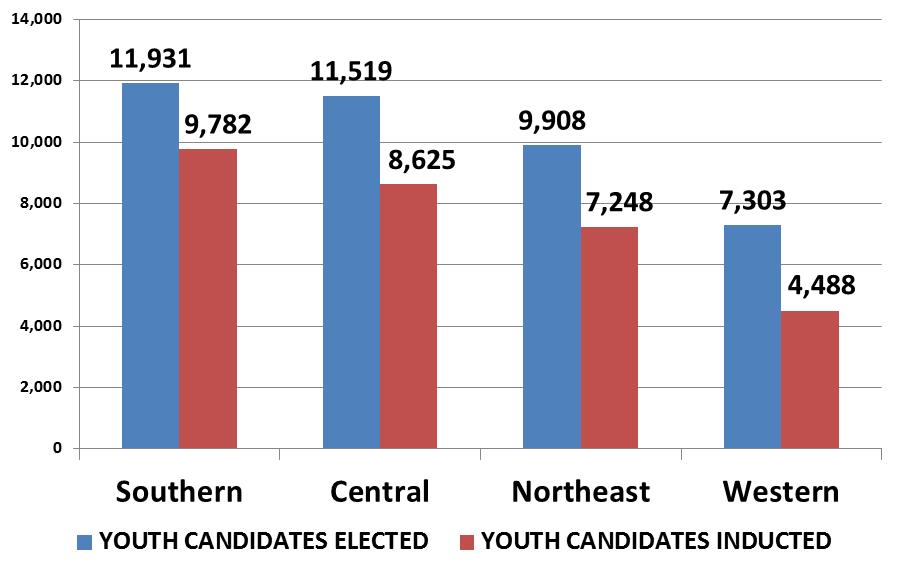 Elected
No Shows
Inducted
How Can Lodges Improve Their Induction Rate?
What are some barriers that prevent an elected Scout from registering for and completing his Ordeal?
5 Minute Buzz Session
Questions?